Step By Step Guide
How to Log volunteering hours
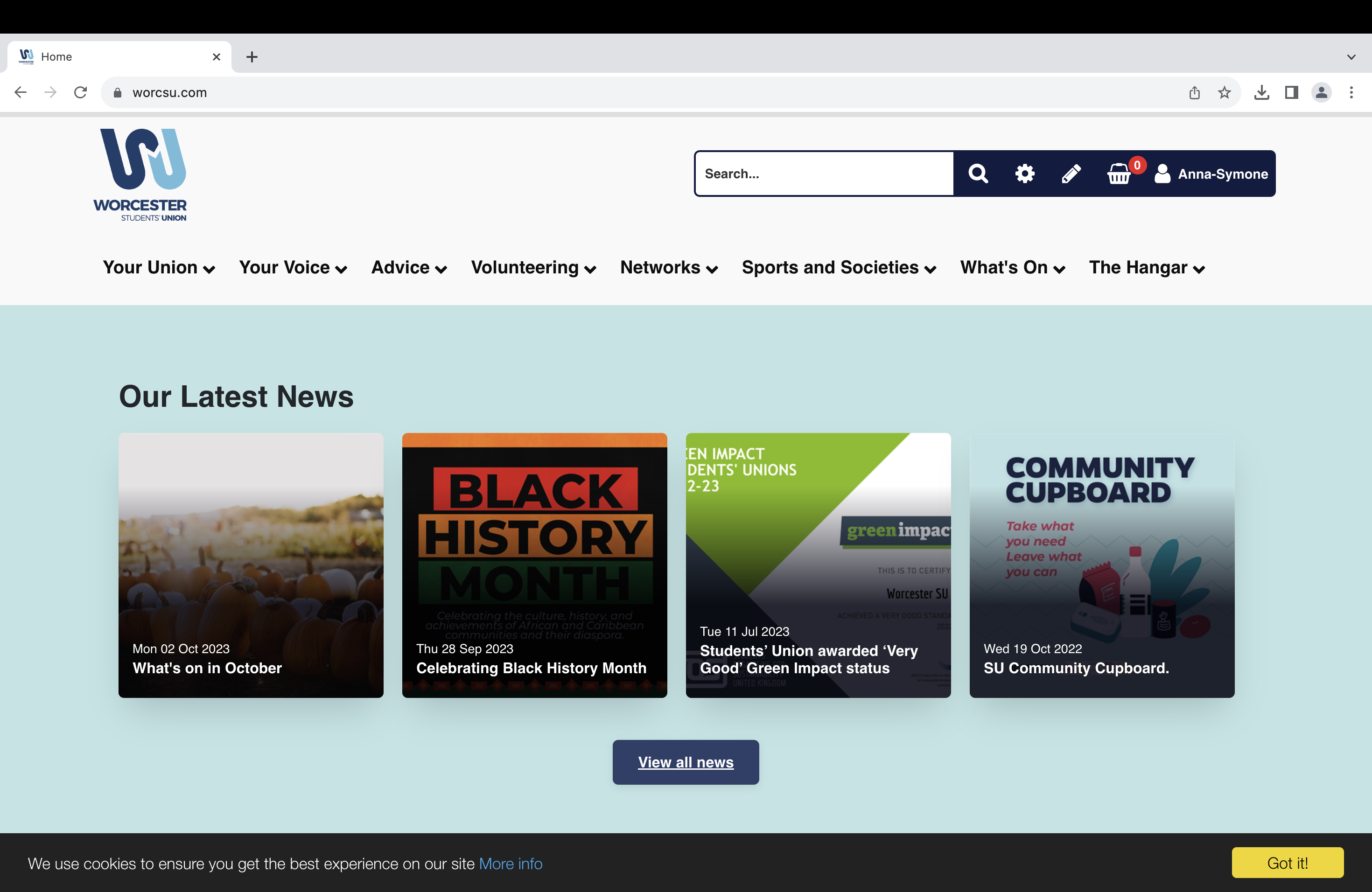 Head to worcsu.com and log in
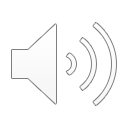 2. Click the “Volunteering” tab and click 
“ - - Log Hours - -”
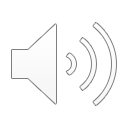 3. The following screen will then appear. Click Community, Elected, SU Crew or TeamWorc Action Days depending on what role you did
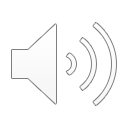 4. For this example we have clicked Community. Once here, click “add community Project”
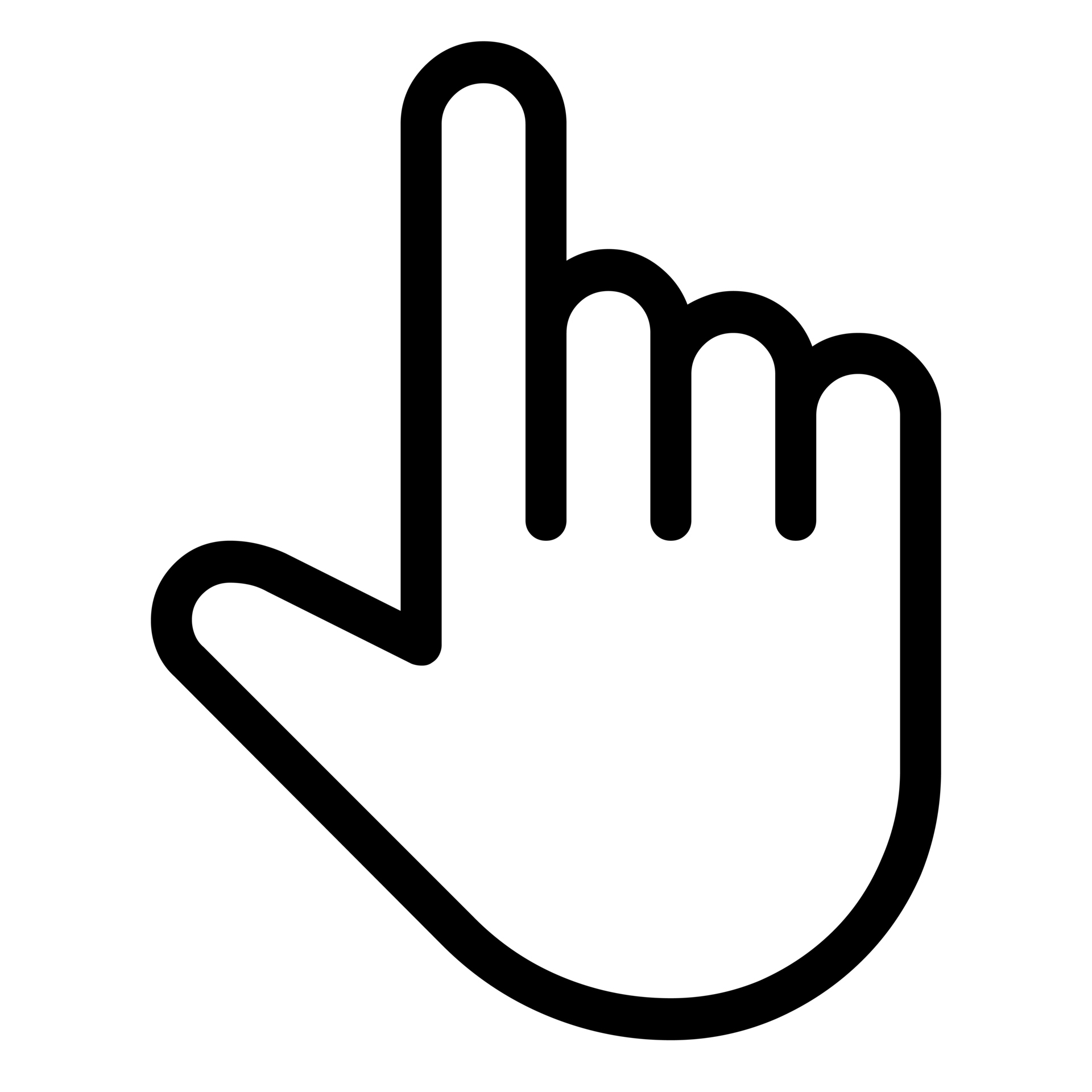 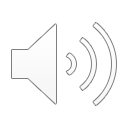 6. Follow the instructions on the screen and click “add” at the bottom of the screen
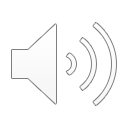 7. Once you have clicked “add”, this screen will appear. Click the project/role you have created
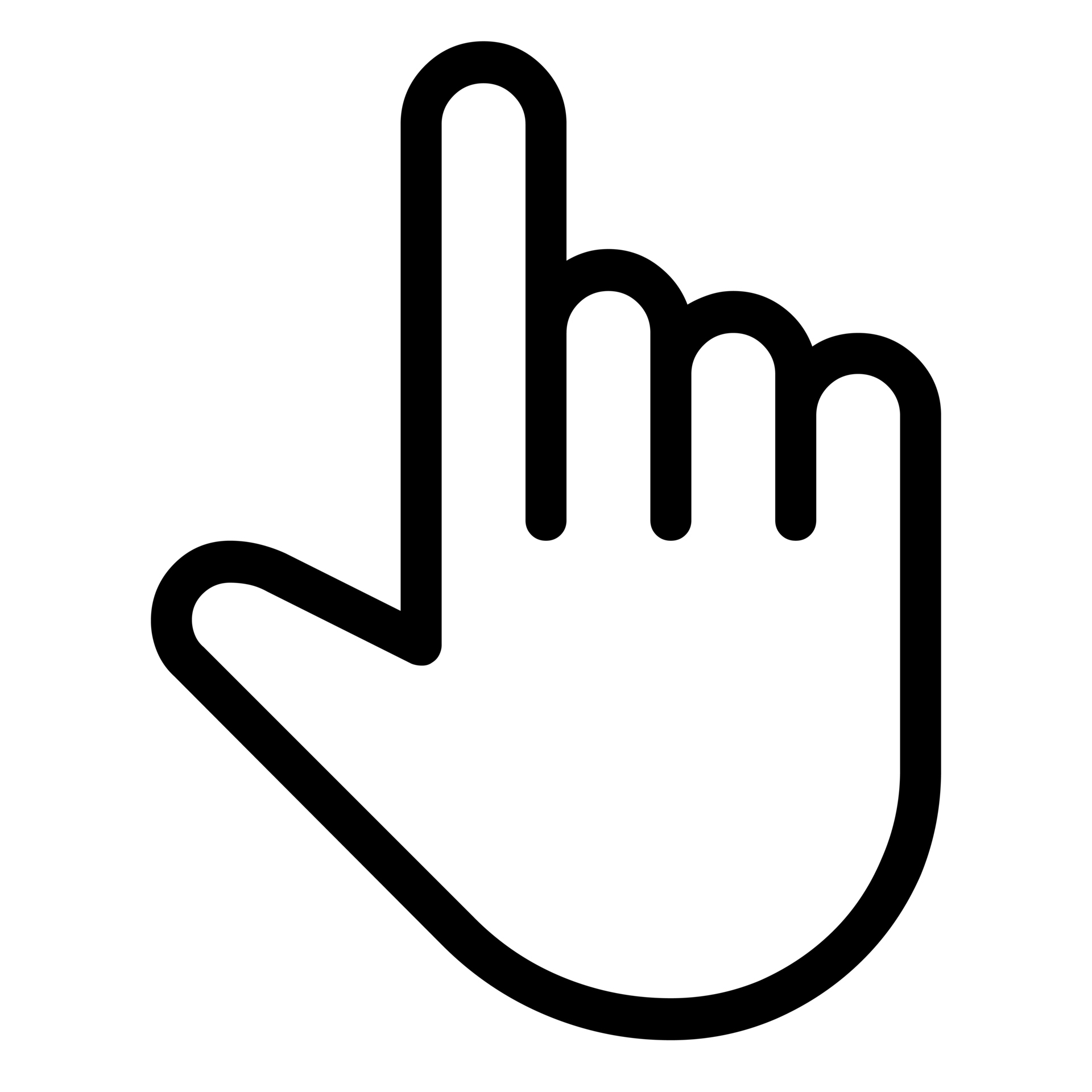 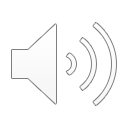 8. Then click “Log Hours”
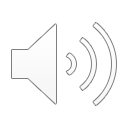 9. Complete the fields as required and click ”add” at the bottom
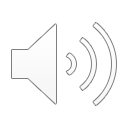 10. Your hours will start appearing here.
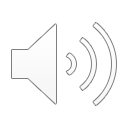 To add more hours, repeat steps 7-10
You can also add multiple roles, just repeat these 10 steps again